ESE535:Electronic Design Automation
Day 24:  April 15, 2013
Retiming
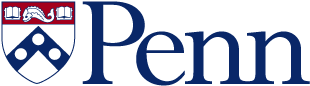 1
Penn ESE535 Spring 2013 -- DeHon
Behavioral 
(C, MATLAB, …)
Arch. Select
Schedule
RTL
FSM assign
Two-level, 
Multilevel opt.
Covering
Retiming
Gate Netlist
Placement
Routing
Layout
Masks
Today
Retiming
Cycle time (clock period)
Initial states
Register minimization
2
Penn ESE535 Spring 2013 -- DeHon
Task
Move registers to:
Preserve semantics
Minimize path length between registers
Reduce cycle time
…while minimizing number of registers required
3
Penn ESE535 Spring 2013 -- DeHon
Example: Same Semantics
Externally: no observable difference
4
Penn ESE535 Spring 2013 -- DeHon
Preclass 1
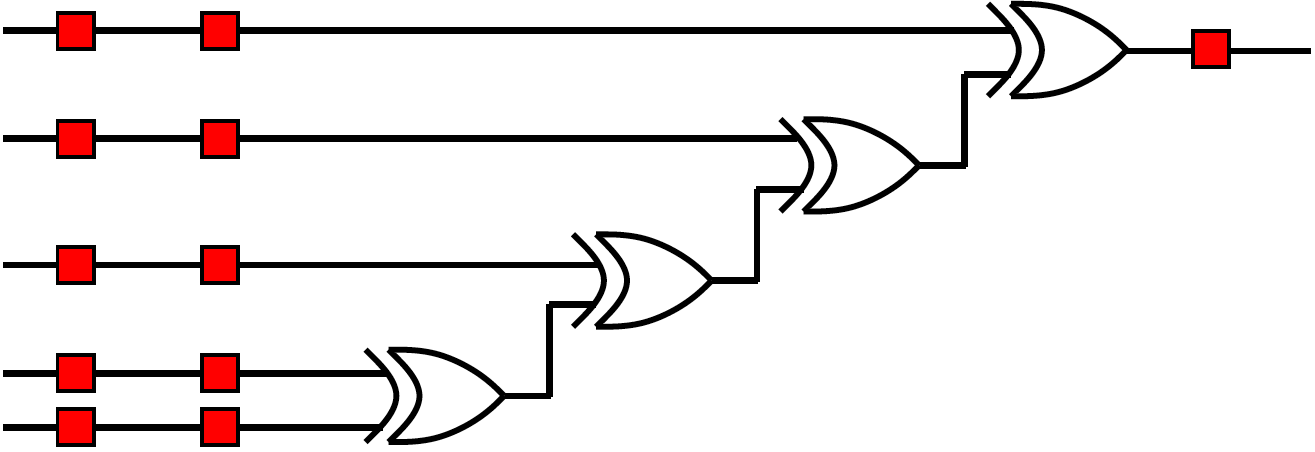 5
Penn ESE535 Spring 2013 -- DeHon
Problem
Given: clocked circuit
Goal: minimize clock period without changing (observable) behavior
I.e. minimize maximum delay between any pair of registers
Freedom: move placement of internal registers
6
Penn ESE535 Spring 2013 -- DeHon
Other Goals
Minimize number of registers in circuit
Achieve target cycle time
Minimize number of registers while achieving target cycle time

…start talking about minimizing cycle...
7
Penn ESE535 Spring 2013 -- DeHon
Preclass 2 Example
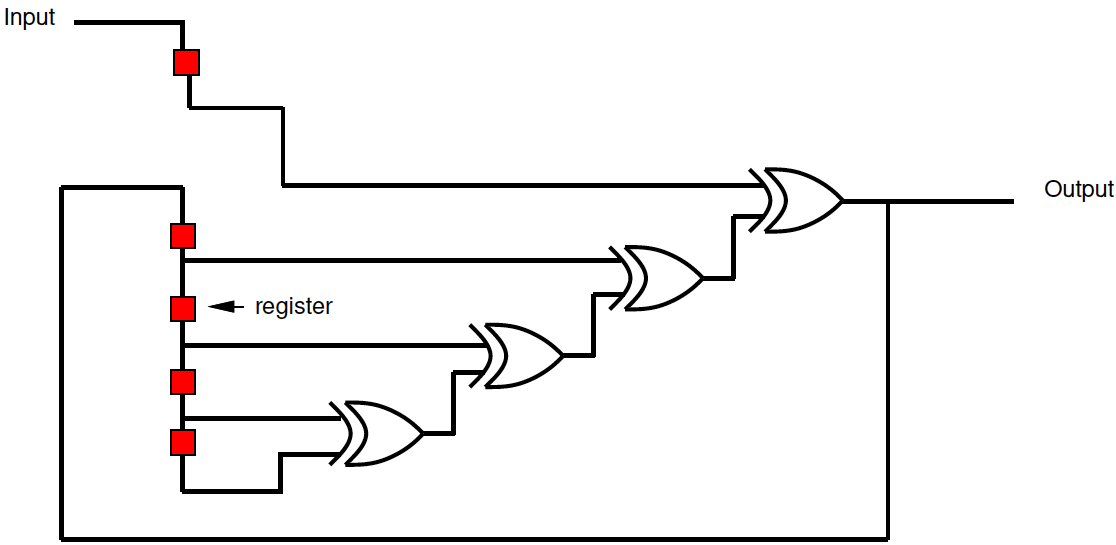 Path Length (L) ?
Can we do better?
8
Penn ESE535 Spring 2013 -- DeHon
Legal Register Moves
Retiming Lag/Lead
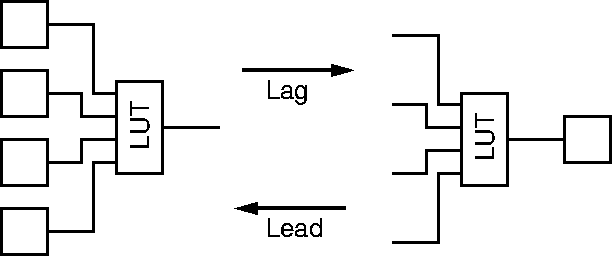 9
Penn ESE535 Spring 2013 -- DeHon
Canonical Graph Representation
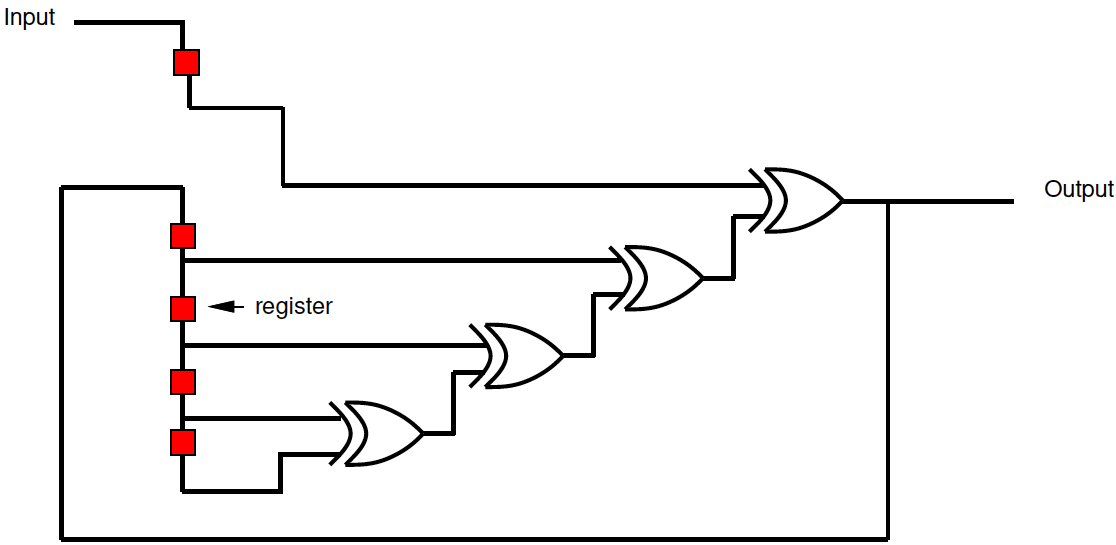 1
Separate arc for each path
0
0
0
Weight edges by 
     number of registers
1
2
3
(weight nodes by
      delay through node)
4
10
Penn ESE535 Spring 2013 -- DeHon
Critical Path Length
1
0
0
0
1
Critical Path: Length of longest node path 
                       of zero weight edges
2
3
4
11
Penn ESE535 Spring 2013 -- DeHon
Retiming Lag/Lead
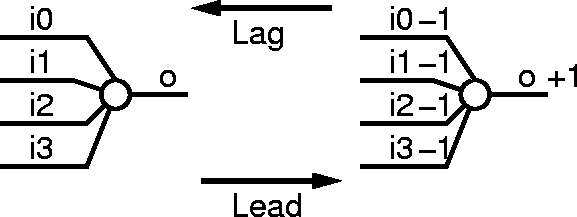 Retiming:  Assign a lag to every vertex
weight(e) = weight(e) + lag(head(e))-lag(tail(e))
12
Penn ESE535 Spring 2013 -- DeHon
Valid Retiming
Retiming is valid as long as:
e in graph
weight(e) = weight(e) + lag(head(e))-lag(tail(e))  0
Assuming original circuit was a valid synchronous circuit, this guarantees:
non-negative register weights on all edges
no travel backward in time :-)
all cycles have strictly positive register counts
propagation delay on each vertex is non-negative (assumed 1 for today)
13
Penn ESE535 Spring 2013 -- DeHon
Retiming Task
Move registers  assign lags to nodes
lags define all locally legal moves
Preserving non-negative edge weights
(previous slide)
guarantees collection of lags remains consistent globally
14
Penn ESE535 Spring 2013 -- DeHon
Retiming Transformation
Properties invariant to retiming
number of registers around a cycle
delay along a cycle

Cycle of length P must have
at least P/c registers on it to be retimeable to cycle c
Can be computed from invariant above
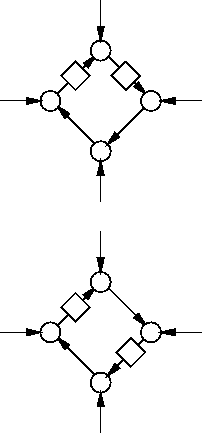 15
Penn ESE535 Spring 2013 -- DeHon
Optimal Retiming
There is a retiming of
graph G
w/ clock cycle c
iff  G-1/c  has no cycles with negative edge weights

G-  subtract a from each edge weight
16
Penn ESE535 Spring 2013 -- DeHon
G-1/c
1-1/c
0-1/c
0-1/c
0-1/c
1-1/c
2-1/c
3-1/c
4-1/c
17
Penn ESE535 Spring 2013 -- DeHon
1/c Intuition
Want to place a register every c delay units
Each register adds one
Each delay subtracts 1/c
As long as remains more positives than negatives around all cycles
can move registers to accommodate
Captures the regs=P/c constraints
18
Penn ESE535 Spring 2013 -- DeHon
Illustrate with Pipeline Case
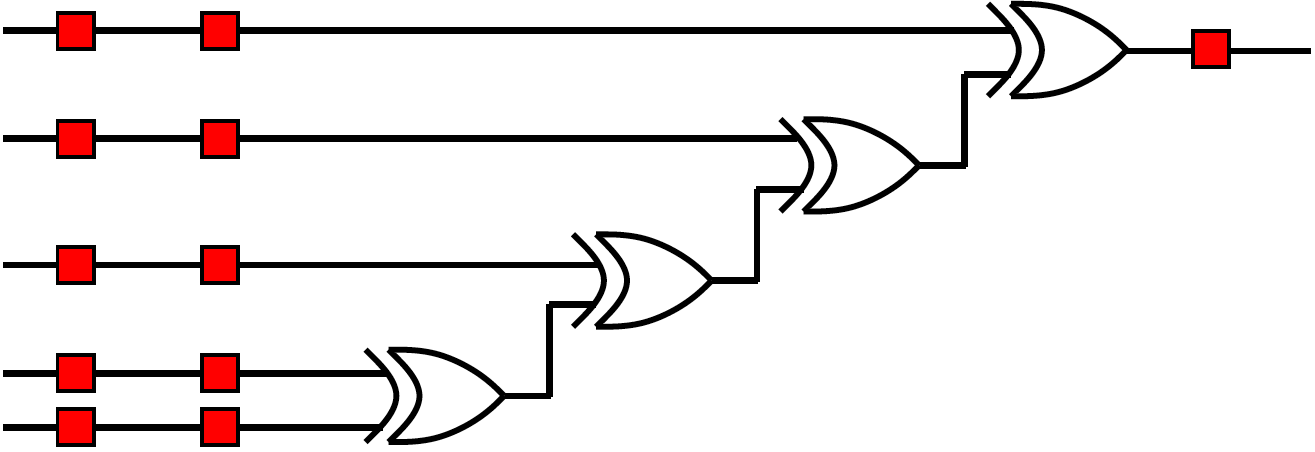 19
Penn ESE535 Spring 2013 -- DeHon
G-1/c
1-1/c
0-1/c
0-1/c
0-1/c
1-1/c
2-1/c
3-1/c
4-1/c
20
Penn ESE535 Spring 2013 -- DeHon
Compute Retiming
Lag(v) = shortest path to I/O in G-1/c

Compute shortest paths in O(|V||E|)	
Bellman-Ford
also use to detect negative weight cycles when c too small
21
Penn ESE535 Spring 2013 -- DeHon
Bellman Ford
For I0 to N
ui   (except ui=0 for IO)
For k0 to N
for ei,jE
ui min(ui ,uj+w(ei,j))
For ei,jE      //still updatenegative cycle
if ui >uj+w(ei,j)
cycles detected
22
Penn ESE535 Spring 2013 -- DeHon
Apply to Example
1-1/c
0-1/c
0-1/c
0-1/c
1-1/c
2-1/c
3-1/c
4-1/c
23
Penn ESE535 Spring 2013 -- DeHon
Try c=1
1-1/c
0
0-1/c
-1
0-1/c
-1
0-1/c
-1
1-1/c
0
2-1/c
1
3-1/c
2
4-1/c
3
Draw G-1
Negative cycles?
24
Penn ESE535 Spring 2013 -- DeHon
Try c=2
1-1/c
0.5
0-1/c
-0.5
0-1/c
-0.5
0-1/c
-0.5
1-1/c
0.5
2-1/c
1.5
3-1/c
2.5
4-1/c
3.5
Draw G-0.5
Negative cycles?
25
Penn ESE535 Spring 2013 -- DeHon
Apply: Find Lags
0.5
-0.5
-0.5
-0.5
0.5
1.5
2.5
3.5
Shortest paths?
26
Penn ESE535 Spring 2013 -- DeHon
Apply: Lags
0.5
-0.5
-0.5
-0.5
-1.5
-1.0
-0.5
0.5
1.5
2.5
3.5
27
Penn ESE535 Spring 2013 -- DeHon
Apply: Lags
Take ceil
0.5
-0.5
-0.5
-0.5
0.5
-1
-1
0
1.5
2.5
3.5
28
Penn ESE535 Spring 2013 -- DeHon
Phase Choice (C=2)
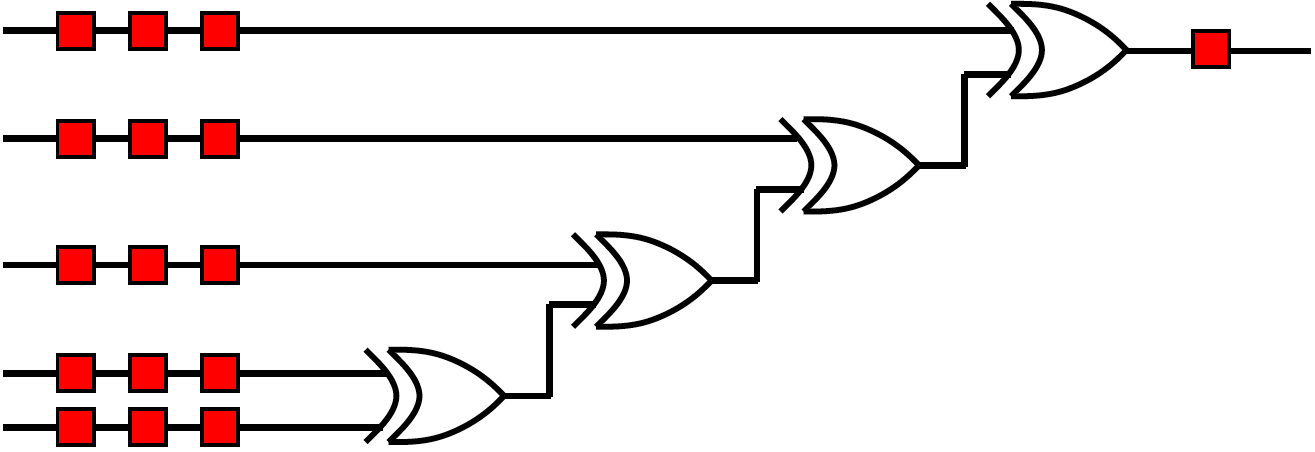 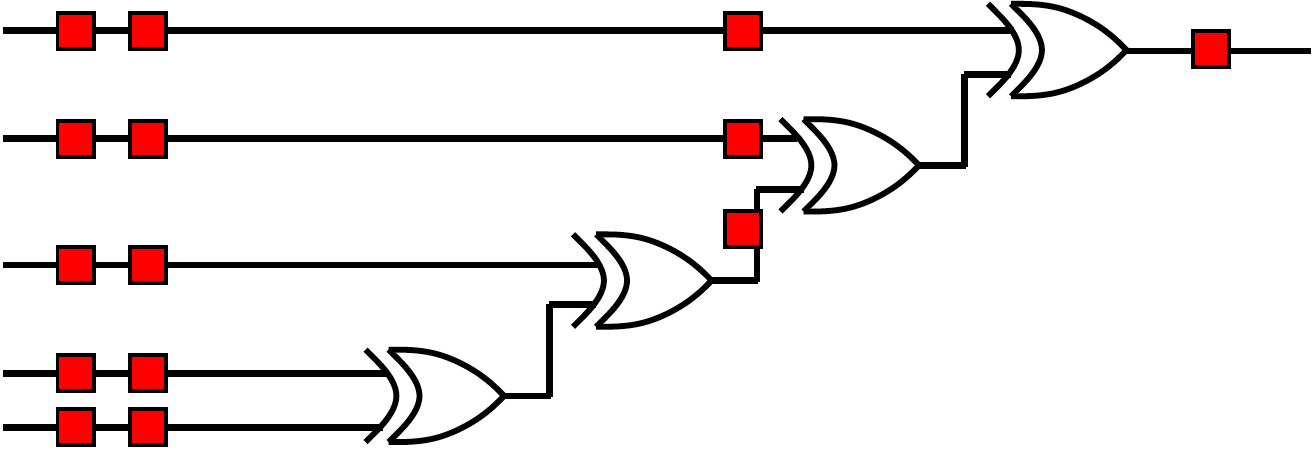 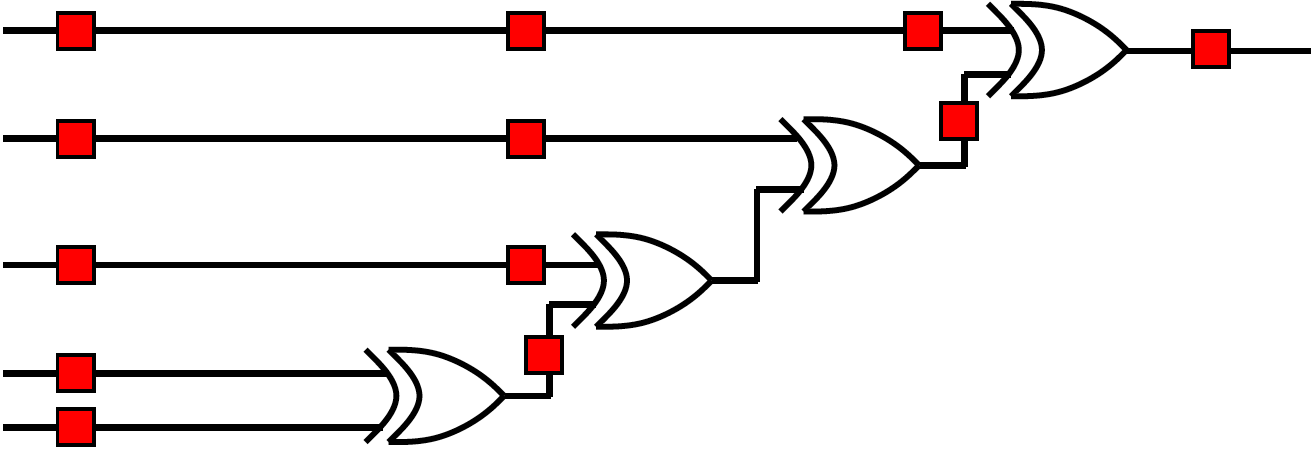 29
Penn ESE535 Spring 2013 -- DeHon
Apply: Move Registers
Original Graph
  weighting
-1
-1
0
1
1
0
0
0
1
0
0
1
1
Compute new weights
2
1
3
2
weight(e) = weight(e) + lag(head(e))-lag(tail(e))
4
3
30
Penn ESE535 Spring 2013 -- DeHon
Apply: Retimed Design
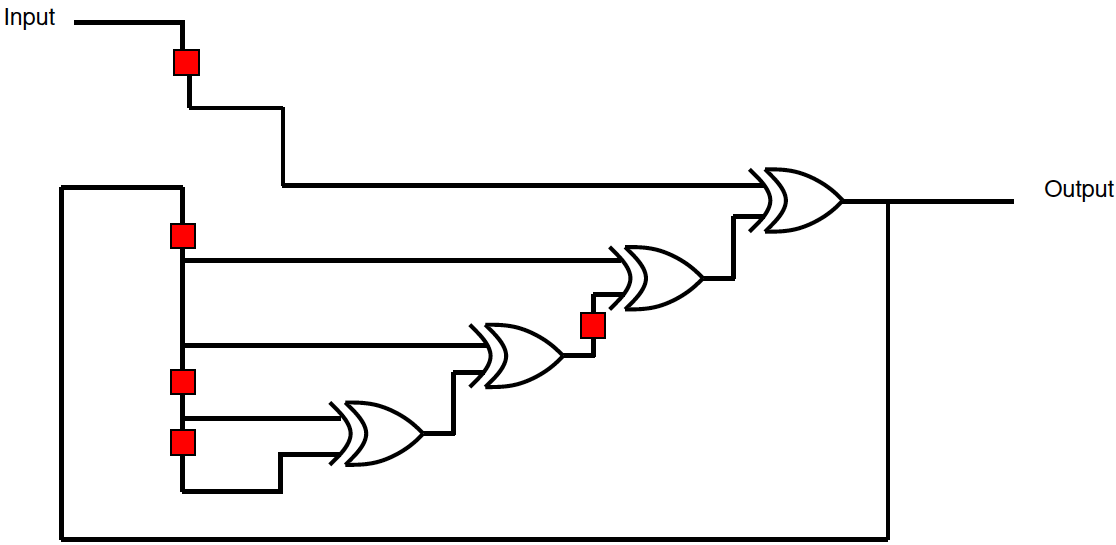 1
0
1
0
1
1
2
3
31
Penn ESE535 Spring 2013 -- DeHon
Apply: Lags (alternate)
Take floor
0.5
0.5
-0.5
-0.5
-0.5
-0.5
-0.5
-0.5
-1.5
-1.0
-0.5
0.5
0.5
-2
-1
-1
1.5
1.5
2.5
2.5
3.5
3.5
32
Penn ESE535 Spring 2013 -- DeHon
Apply: Move Registers (floor)
Original Graph
  weighting
-2
-1
-1
1
1
0
1
0
0
0
1
1
0
Compute new weights
2
1
3
1
weight(e) = weight(e) + lag(head(e))-lag(tail(e))
4
2
33
Penn ESE535 Spring 2013 -- DeHon
Apply: Retimed Design (floor)
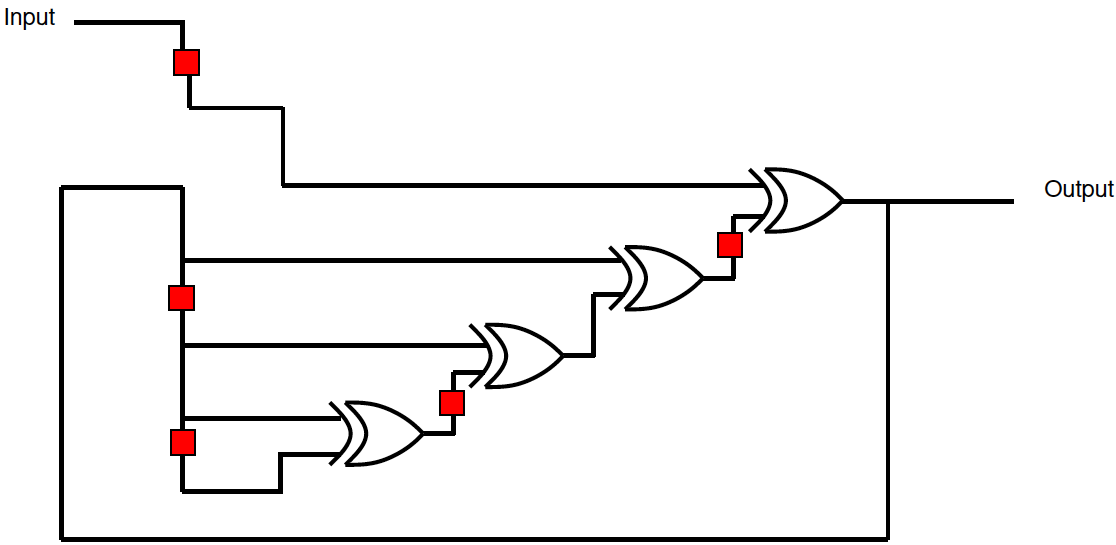 1
1
0
1
0
1
1
2
34
Penn ESE535 Spring 2013 -- DeHon
Summary So Far
Can move registers to minimize cycle time
Formulate as a lag assignment to every node
Optimally solve cycle time in O(|V||E|) time
Using a shortest path search
35
Penn ESE535 Spring 2013 -- DeHon
Questions?
36
Penn ESE535 Spring 2013 -- DeHon
Note
Algorithm/examples shown 
for special case of unit-delay nodes
For general delay, 
a bit more complicated
still polynomial
May not achieve P/c lower bound due to indivisible blocks
Example: blocks of delay 2.1 and 1.9 w c=2
More general: 0.9, 1.3, 0.8, 1.1
37
Penn ESE535 Spring 2013 -- DeHon
0
1
Initial State
What about initial state?
What should initial value be?
38
Penn ESE535 Spring 2013 -- DeHon
Initial State
0
What should initial value be?
39
Penn ESE535 Spring 2013 -- DeHon
Initial State
0
0

0

1

0

1
1
0
1
What should initial values be?
In general, constraints  satisfiable?
40
Penn ESE535 Spring 2013 -- DeHon
Initial State
0

0

0,1?

1

0
0
0
1
1
What should initial values be?
41
Penn ESE535 Spring 2013 -- DeHon
1
0
?
init
Cycle1:  /init
Cycle2: /(/init*/in)=in+init
Initial State
Cycle1: 1
Cycle2: /(0*/in)=1
What should init be?
init=0
Cycle1:  1
Cycle2: /(/init*/in)=in
init=1
Cycle1:  0
Cycle2: /(/init*/in)=1
42
Penn ESE535 Spring 2013 -- DeHon
Initial State
Cannot always get exactly the same initial state behavior on the retimed circuit
without additional care in the retiming transformation
sometimes have to modify structure of retiming to preserve initial behavior
Only a problem for startup transient
if you’re willing to clock to get into initial state, not a limitation
43
Penn ESE535 Spring 2013 -- DeHon
Minimize Registers
44
Penn ESE535 Spring 2013 -- DeHon
Minimize Registers
Number of registers: S w(e)
After retime:  S w(e)+S (FI(v)-FO(v))lag(v)
delta only in lags
So want to minimize: S (FI(v)-FO(v))lag(v)
subject to earlier constraints
non-negative register weights, delays
positive cycle counts
45
Penn ESE535 Spring 2013 -- DeHon
Minimize Registers  ILP
So want to minimize: S (FI(v)-FO(v))lag(v)
subject to earlier constraints
non-negative register weights, delays
positive cycle counts
FI(v)-FO(V) is a constant cv
Minimize S(cv*lag(v))
w(ei)+lag(head(ei))-lag(tail(ei)) > 0
46
Penn ESE535 Spring 2013 -- DeHon
Minimize Registers: ILPflow
Can be formulated as flow problem
Can add cycle time constraints to flow problem
Time: O(|V||E|log(|V|)log|(|V|2/|E|))
47
Penn ESE535 Spring 2013 -- DeHon
Retiming and Covering
Time Permitting
48
Penn ESE535 Spring 2013 -- DeHon
Preclass
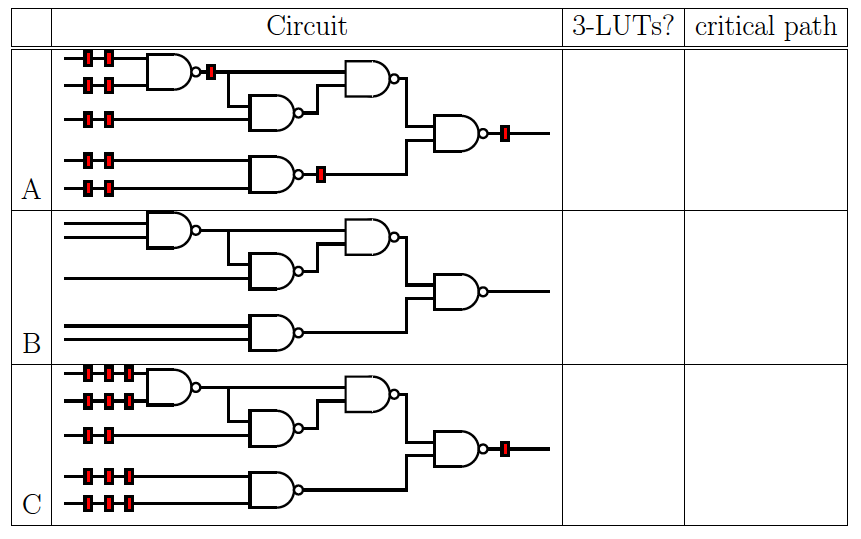 49
Penn ESE535 Spring 2013 -- DeHon
Issue
Cover (map) LUTs for minimum delay
solve optimally for delay  flowmap
Retiming for minimum clock period
solve optimally
…but, solving cover/retime separately not optimal
We can formulate joint optimization
50
Penn ESE535 Spring 2013 -- DeHon
Phase Ordering Problem
General problem 
don’t know effect of other mapping step
Have seen this many places
Here
don’t know delay if retime first 
don’t know what can be packed into LUT
If we do not retime first
fragmentation: forced breaks at bad places
51
Penn ESE535 Spring 2013 -- DeHon
Summary
Can move registers to minimize cycle time
Formulate as a lag assignment to every node
Optimally solve cycle time in O(|V||E|) time
Also 
Minimize registers
Watch out for initial values
52
Penn ESE535 Spring 2013 -- DeHon
Big Ideas
Exploit freedom
Formulate transformations (lag assignment)
Express legality constraints
Technique:
graph algorithms
network flow
53
Penn ESE535 Spring 2013 -- DeHon
Admin
Reading for Wednesday online
Projects due Wednesday

Need all work in by end-of-finals
May 12th
54
Penn ESE535 Spring 2013 -- DeHon